Костромское село селище. Церковь святых мучеников Александра и Антонины.
Религиозный конкурс юных экскурсоводов. «Путешествуем вместе по земле Костромской» 

Номинация : «Неизвестный маршрут»
Разработала : студентка 1 курса ,профессия «Парикмахер» Краснопёрова Полина.
Руководитель: Барашкова Ольга Германовна.

2022 год
Селище
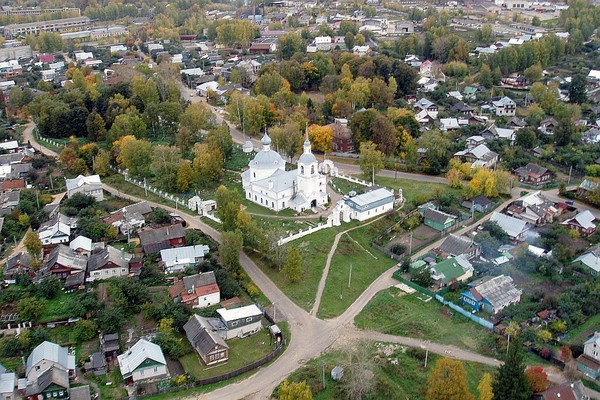 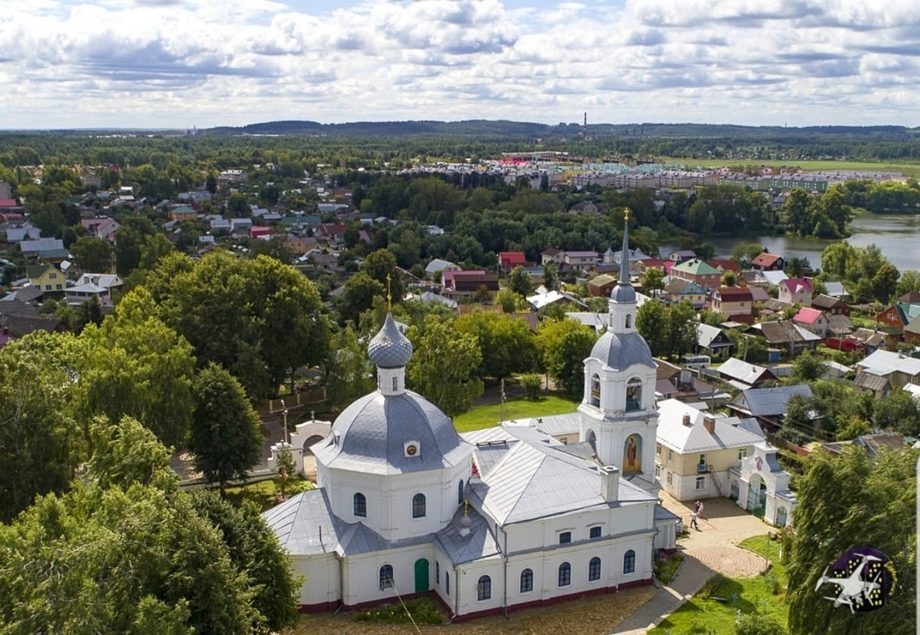 Храм святых мучеников Александра и Антонины
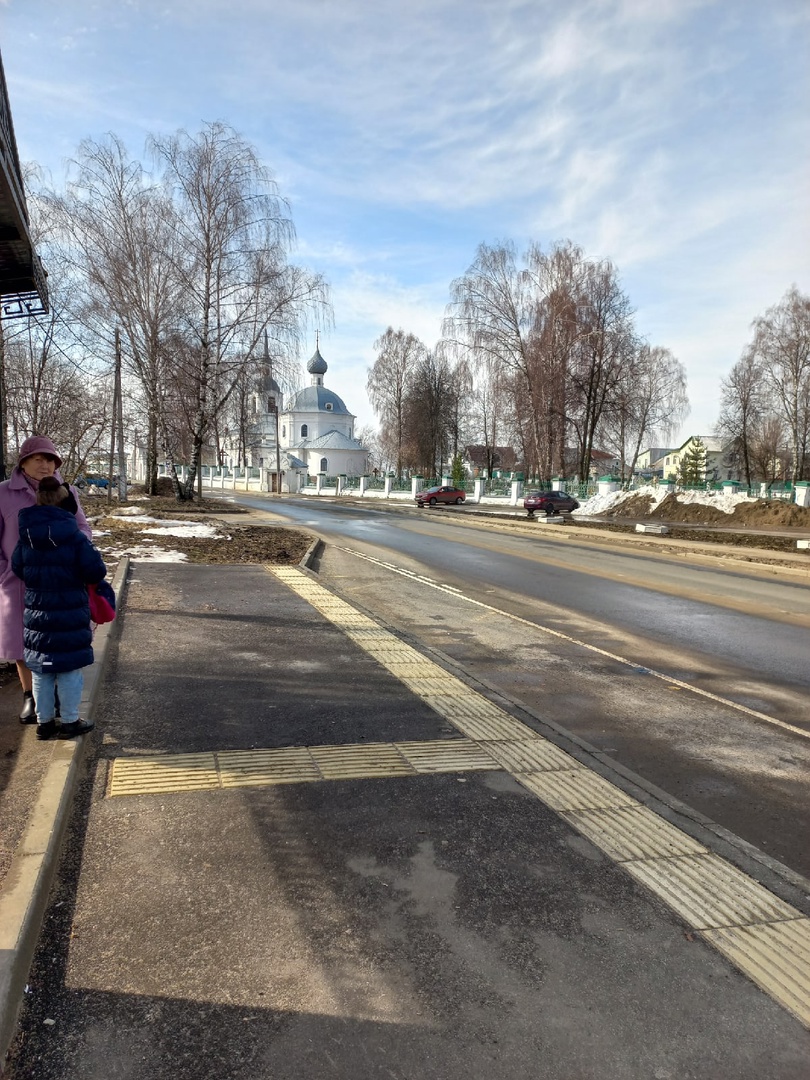 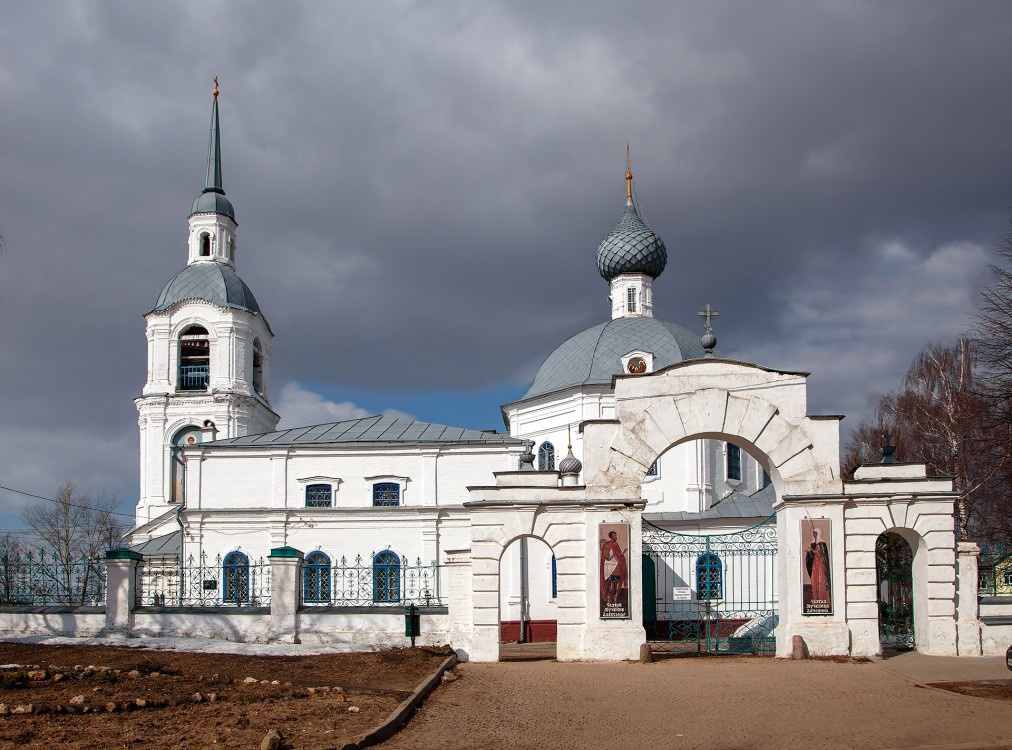 Познакомились с храмом. Поднялись на колокольню
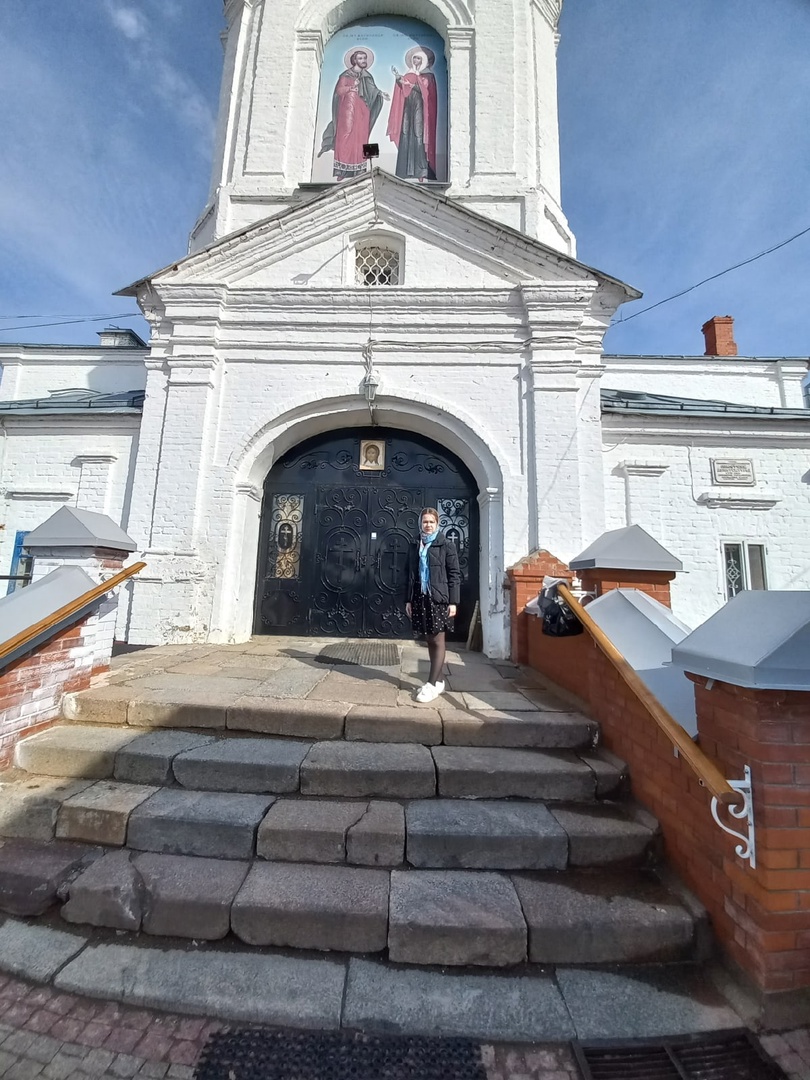 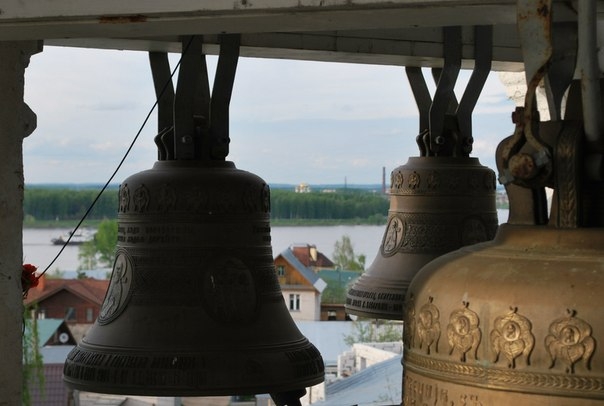 Храм внутри
Принесение на престольный праздник  главной святыни Костромского края - чудотворной Фёдоровской иконы Божией Матери
храма Василия Блаженногосело Селище
Поклонный крест. На месте разрушенного храма Василия Блаженного
Александро – Антониновскиймузей . Приходской дом « Усадьба»
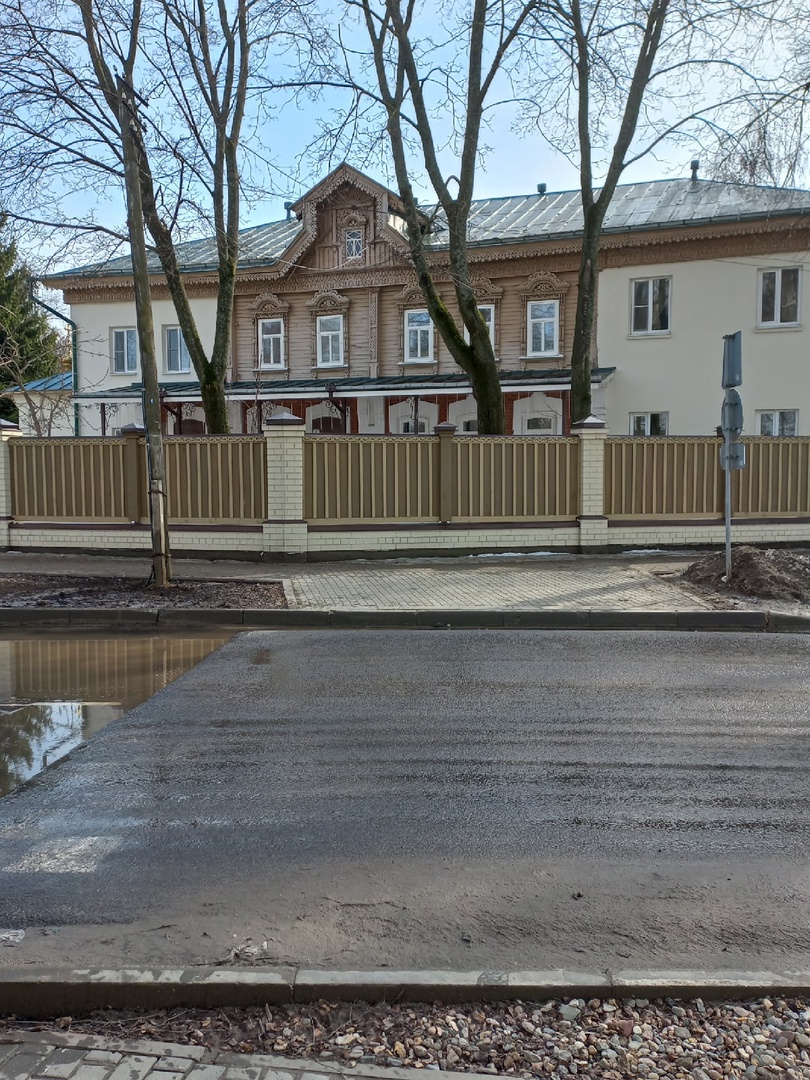 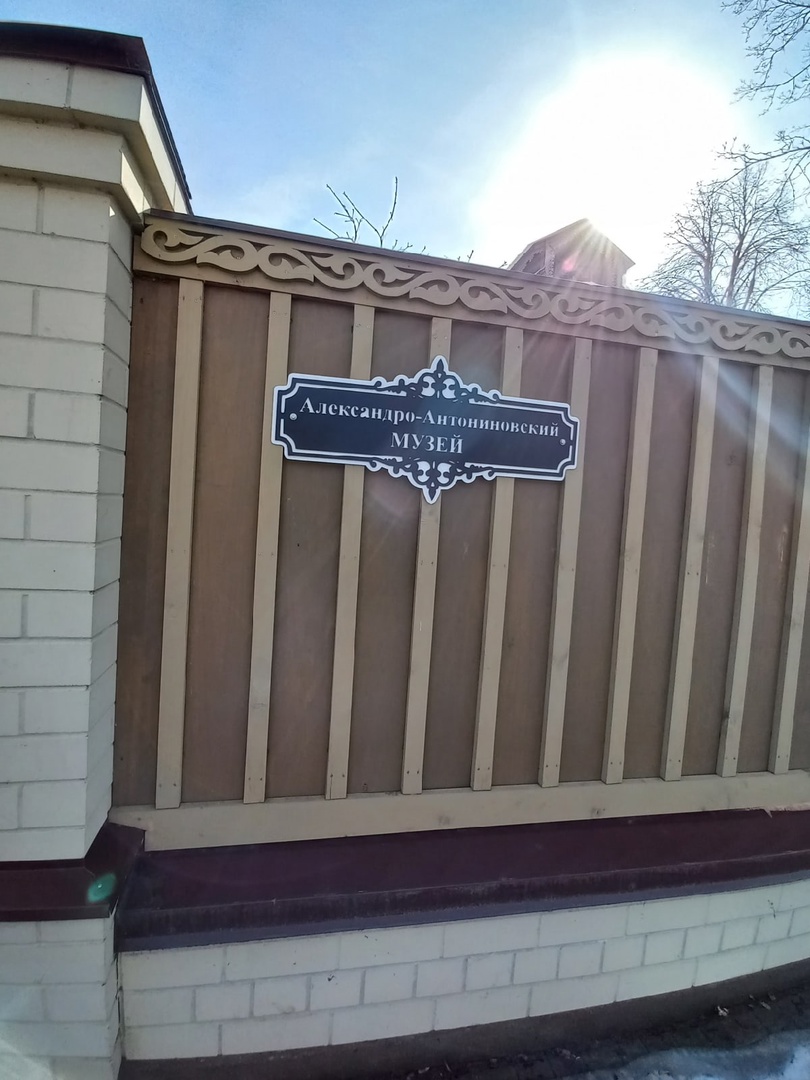 Оружейная палата
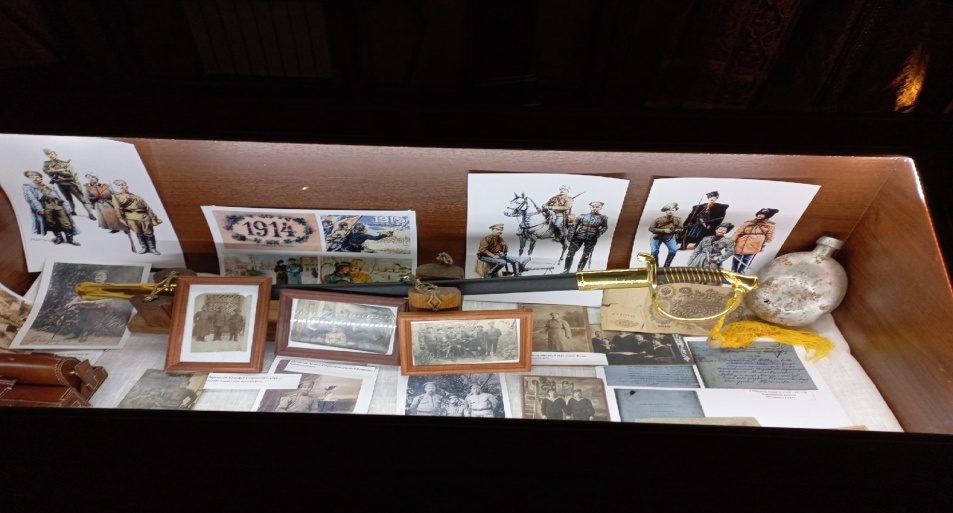 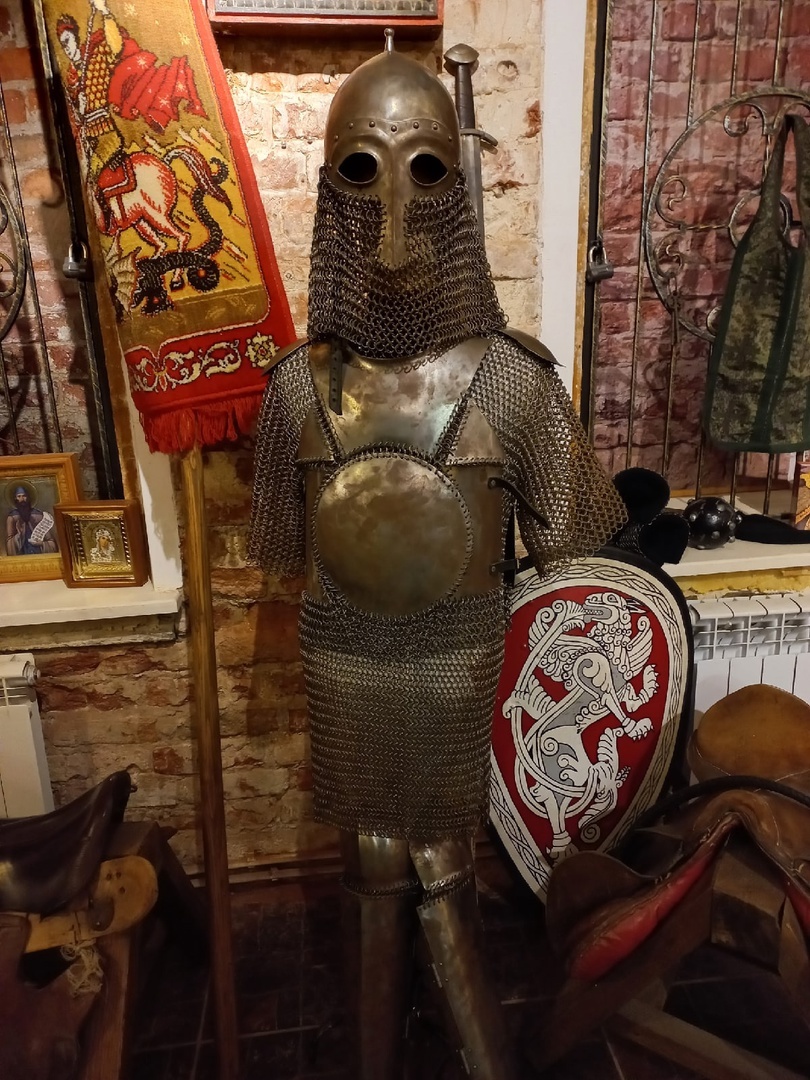 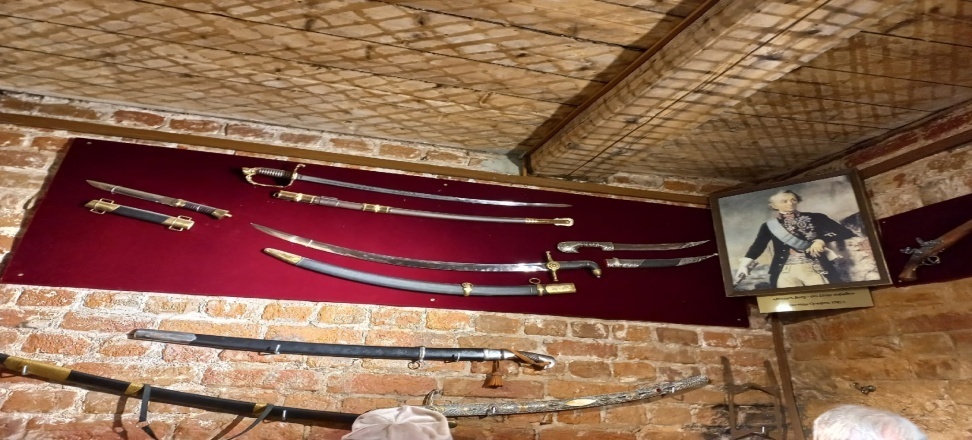 Выставка старинных  предметов быта
Посольский дом
Выставка царских одеяний
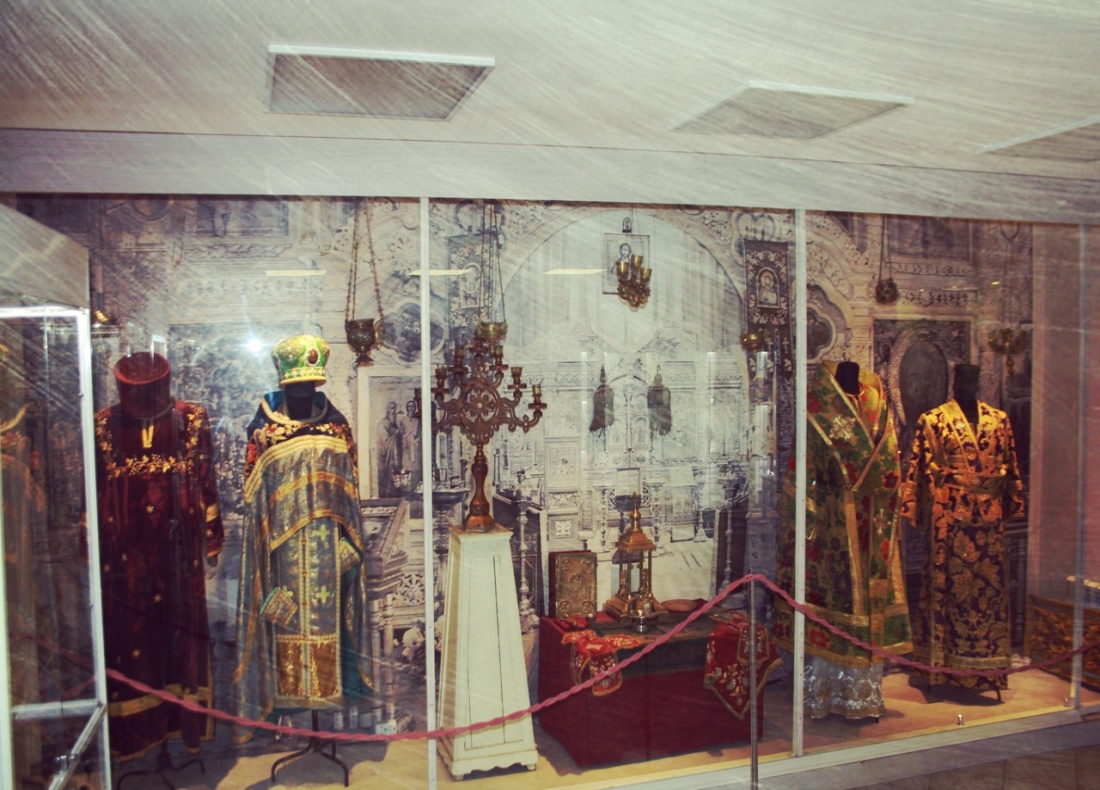 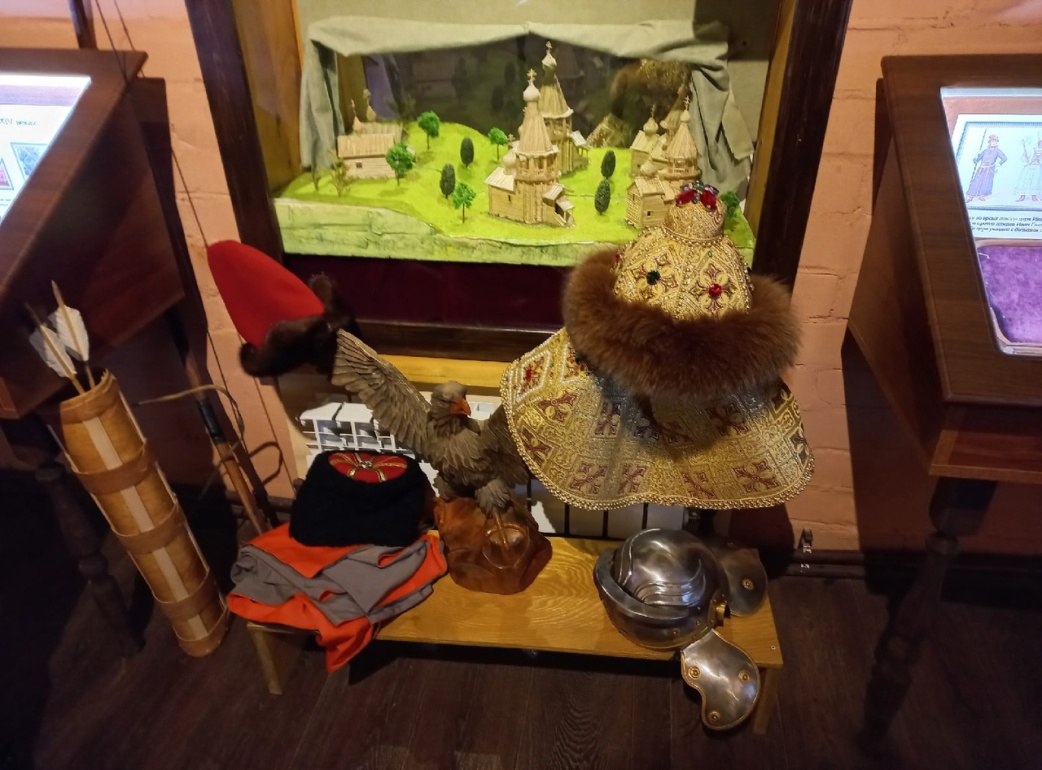 Мы хотим выразить слова  особой благодарности  одному из основателей  Александро-Антониновского музея, жителю села Селище нашему экскурсоводу Привалову Николаю Арсеньевичу за  предоставленную возможность увидеть достопримечательности  села, получить исчерпывающую информацию по  выбранной теме экскурсии.
Первое знакомство с селом произвело не забываемое впечатление. Хочется сюда вернуться снова и снова.  Любоваться природой и  слушать нескончаемые истории  о событиях давно минувших лет.